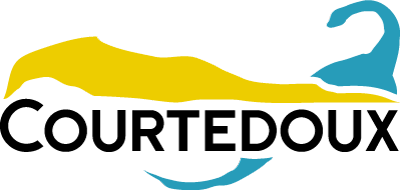 Comptes 2023
Présentation à l’Assemblée communale ordinaire du 25 juin 2024
25 juin 2024
Denis Gatherat
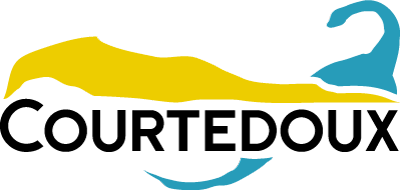 Tables des matières
Comptes en bref
Comptes de fonctionnement, particularités
Comptes des investissements
Fonds spéciaux
Bilan
2
Comptes 2023
Assemblée communale
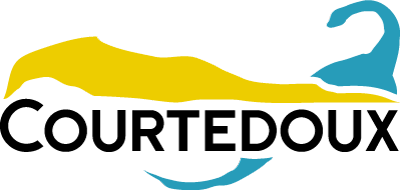 Comptes en bref
3
Comptes 2023
Assemblée communale
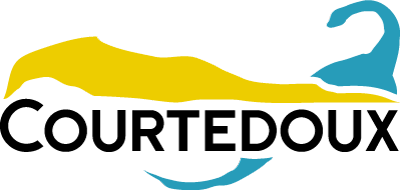 Comptes de fonctionnement, particularités
Les charges et les revenus de fonctionnement sont assez identiques à 2022, rien de spécial à signaler.

Il n’y a qu’une petite partie des travaux de «La Grange» qui a été faite en 2023. (environ 30%)

Les travaux de la rue de La Combatte ne débuteront que normalement courant 2024. 

Ce qui a permis d’attribuer CHF 200’000.- à la réserve de politique budgétaire.
4
Comptes 2023
Assemblée communale
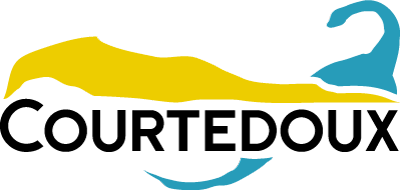 Comptes de fonctionnement, particularités
Page 23
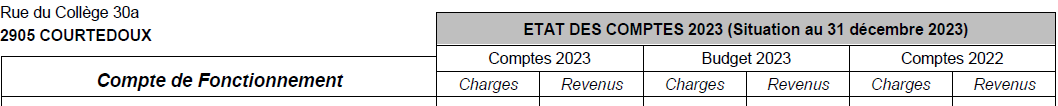 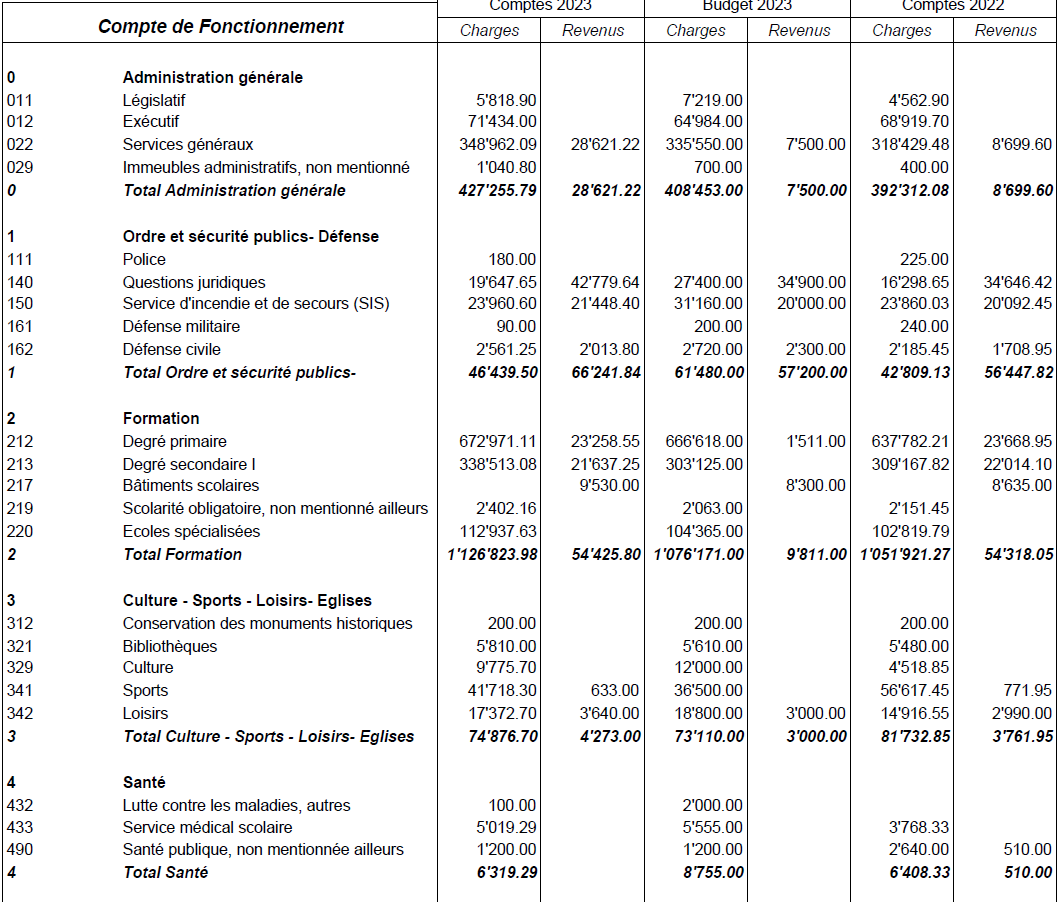 CHF 2’321.43
CHF 15’522.34
5
Comptes 2023
Assemblée communale
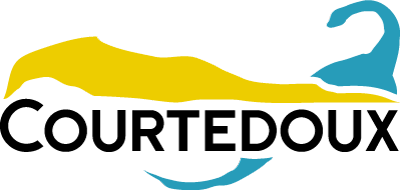 Comptes de fonctionnement, particularités
Page 23
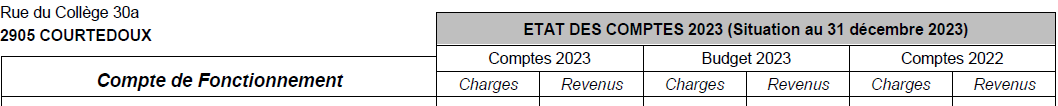 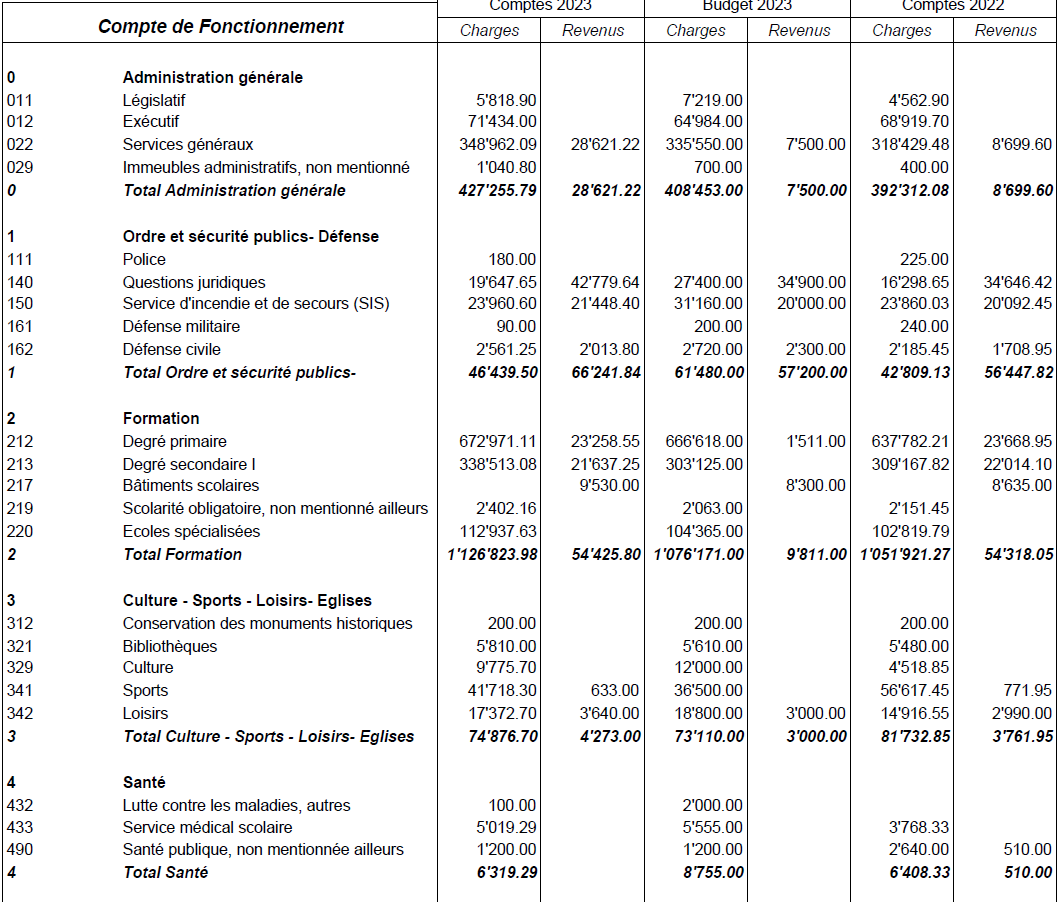 CHF 6’038.18
CHF 493.70
CHF 2’435.71
6
Comptes 2023
Assemblée communale
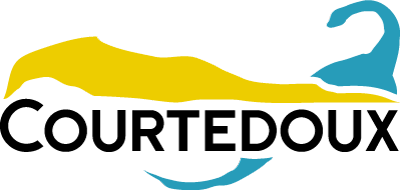 Comptes de fonctionnement, particularités
Page 23
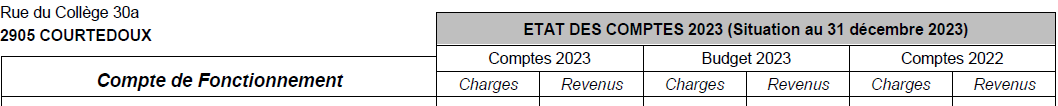 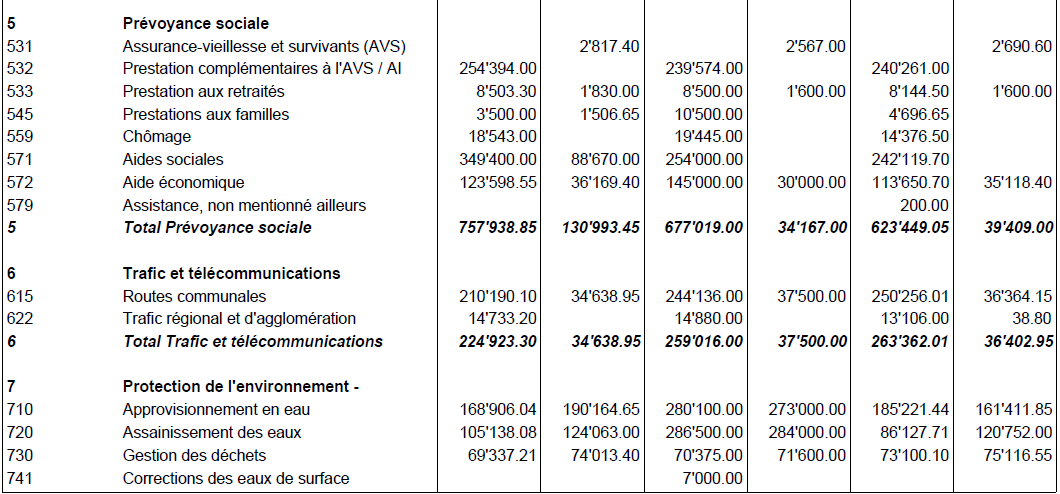 CHF 15’906.60
CHF 31’231.65
7
Comptes 2023
Assemblée communale
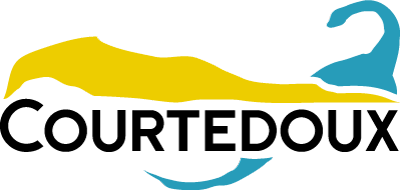 Comptes de fonctionnement, particularités
Page 24
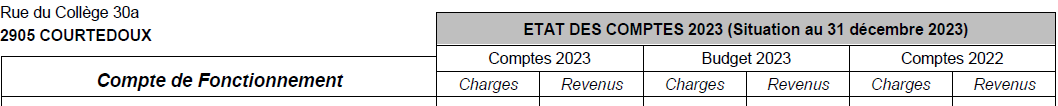 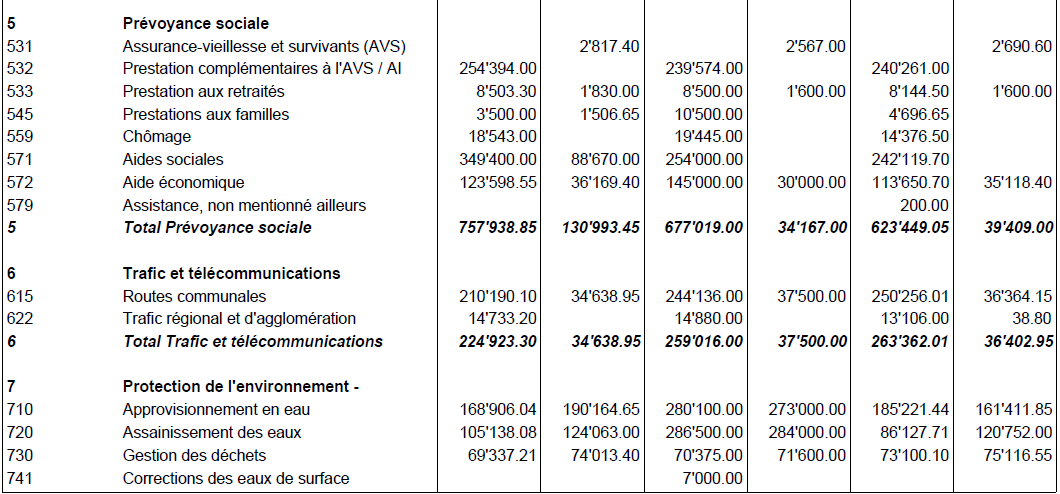 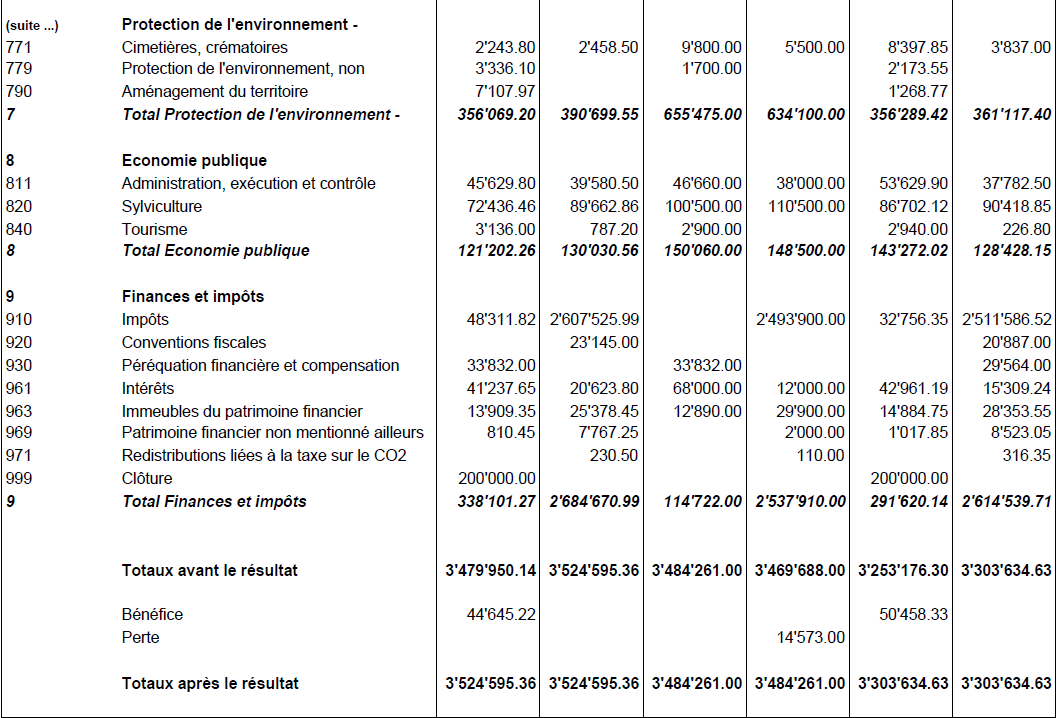 CHF 56’005.35
8
Comptes 2023
Assemblée communale
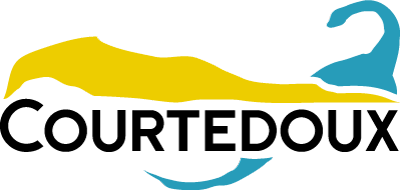 Comptes de fonctionnement, particularités
Page 24
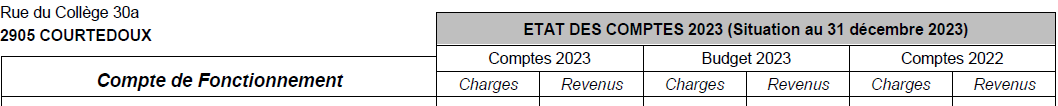 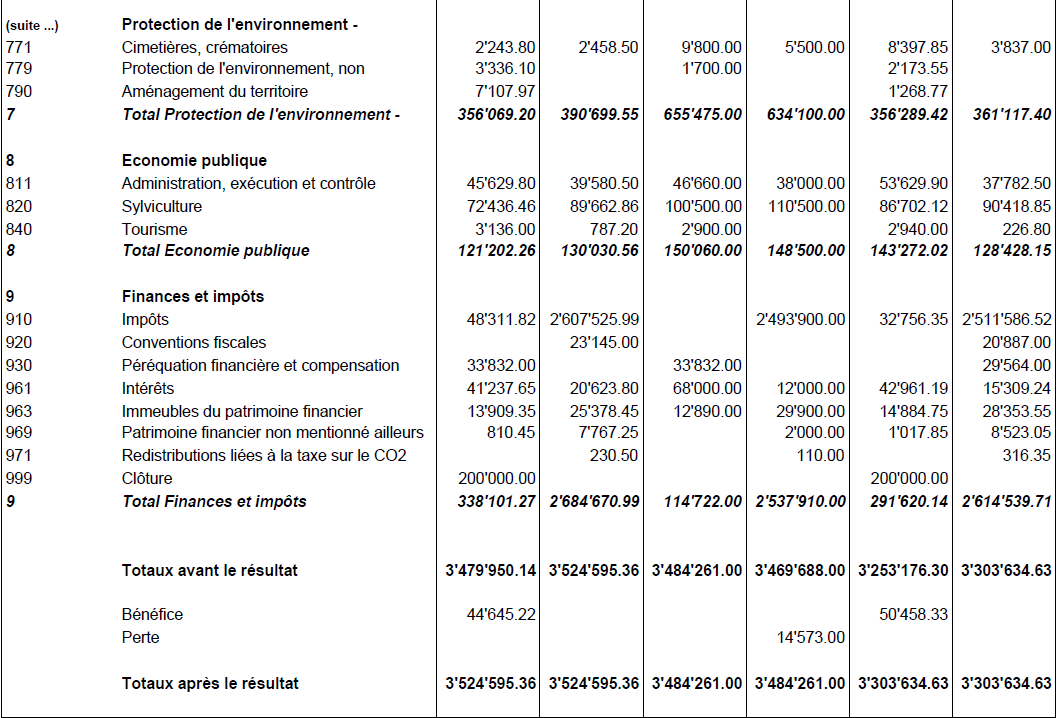 CHF 10’388.30
CHF 76’618.28
9
Comptes 2023
Assemblée communale
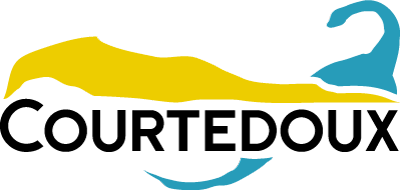 Comptes d’investissements
Il n’y a eu que CHF 438’142.- d’investissements sur les CHF 1’177’500.- budgétisés.

Ce sont principalement : 
Une partie des travaux de «La Grange», reportés en 2024.
La route de La Combatte, dont les travaux ne commenceront qu’en 2024.

Le changement des fenêtres a pris du retard et une petite partie des travaux a été reportée en 2024.
10
Comptes 2023
Assemblée communale
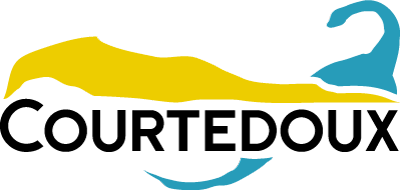 Comptes d’investissements
Page 1 - investissements
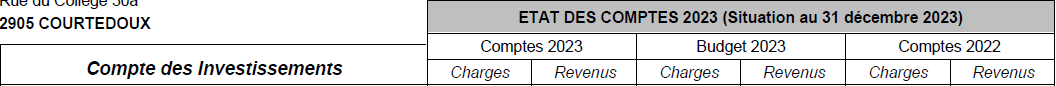 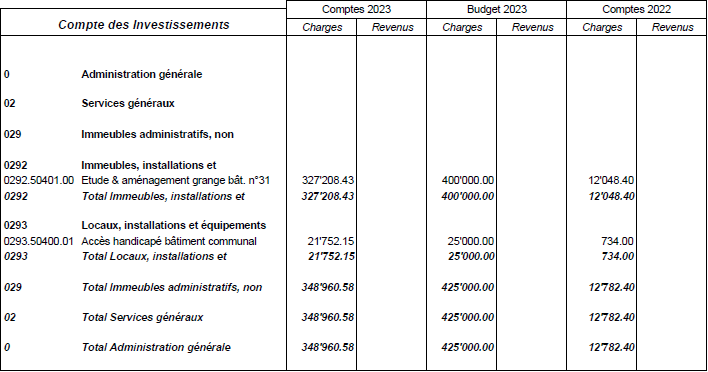 0292: Immeubles et installations CHF 327’208.- / Budget CHF 400’000.-
11
Comptes 2023
Assemblée communale
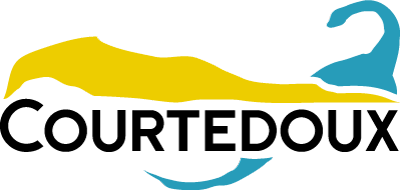 Comptes d’investissements
Page 2 - investissements
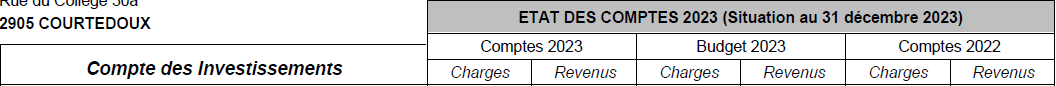 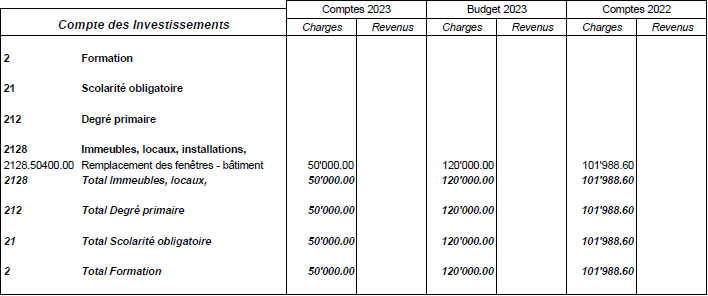 2128: Immeubles, locaux, installations CHF 50’000.- / Budget CHF 120’000.-
12
Comptes 2023
Assemblée communale
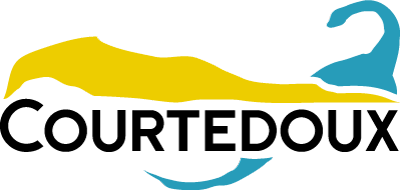 Comptes d’investissements
Page 3 - investissements
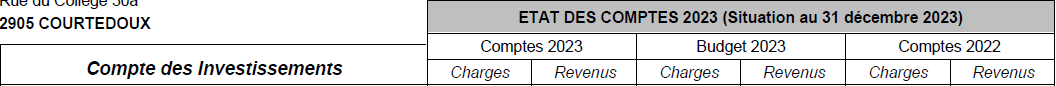 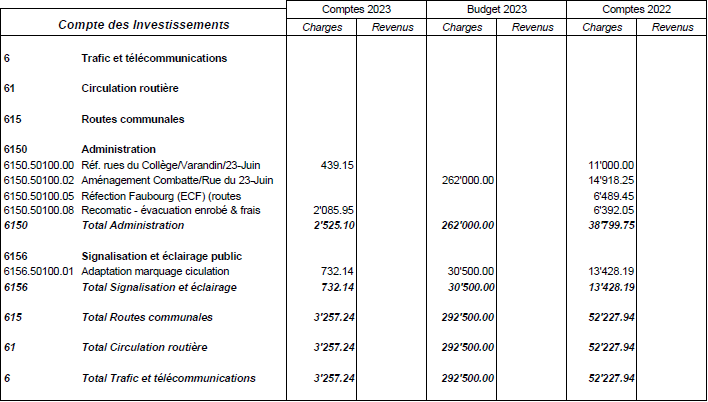 6150 : Aménagement Combatte CHF 0.- (travaux 2024) / Budget CHF 262’000.-6156 : Adaptation marquage circulation CHF 732.- (travaux 2024) / Budget CHF 30’500.-
13
Comptes 2023
Assemblée communale
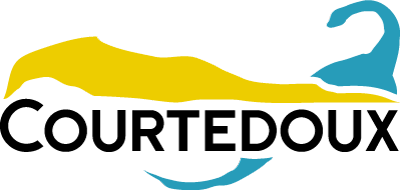 Comptes d’investissements
Page 4 - investissements
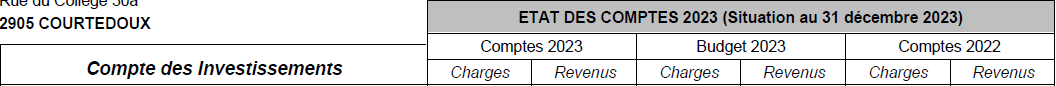 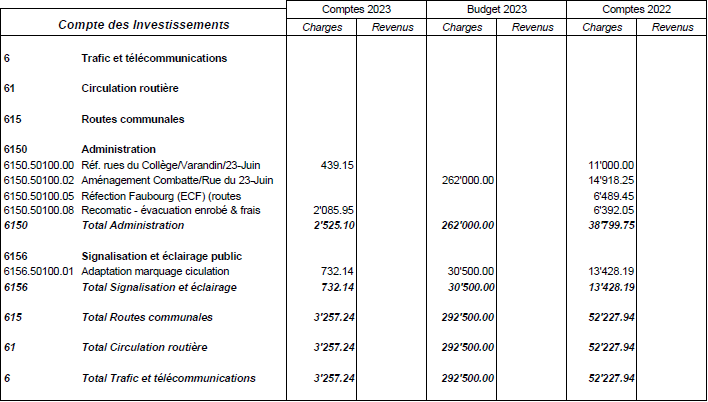 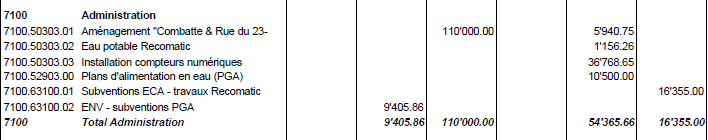 7100 : Approvisionnement en eau CHF 0.- (travaux 2024) / Budget CHF 110’000.-
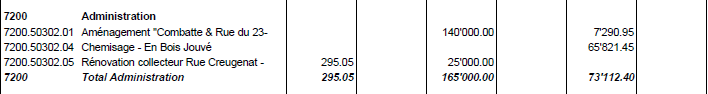 7200 : Assainissement des eaux CHF 295.- (travaux 2024) / Budget CHF 165’000.-
14
Comptes 2023
Assemblée communale
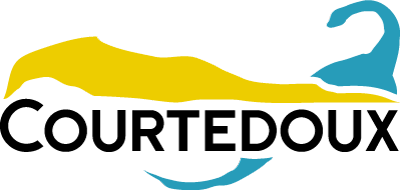 Fonds spéciaux
15
Comptes 2023
Assemblée communale
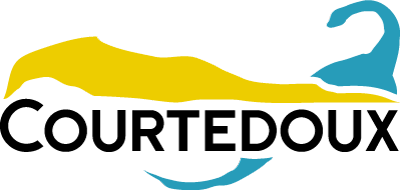 Bilan
Dernière page
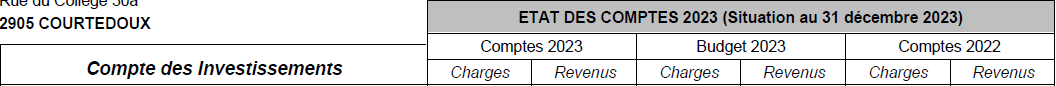 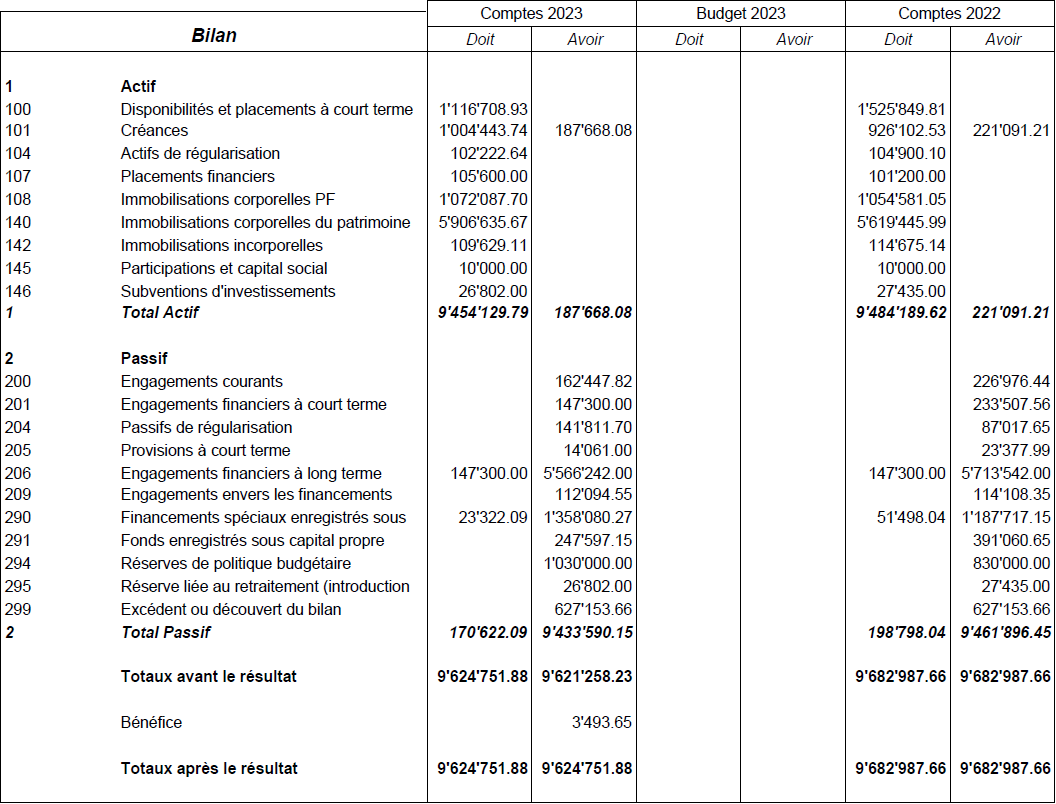 16
Comptes 2023
Assemblée communale
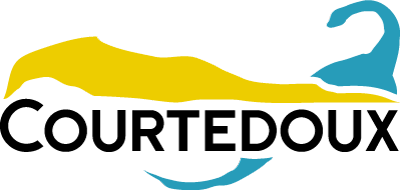 Bilan
Dernière page
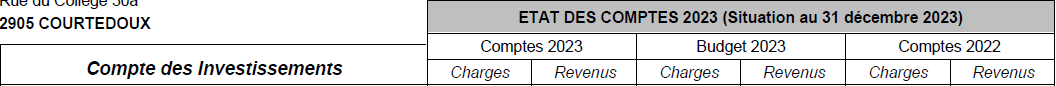 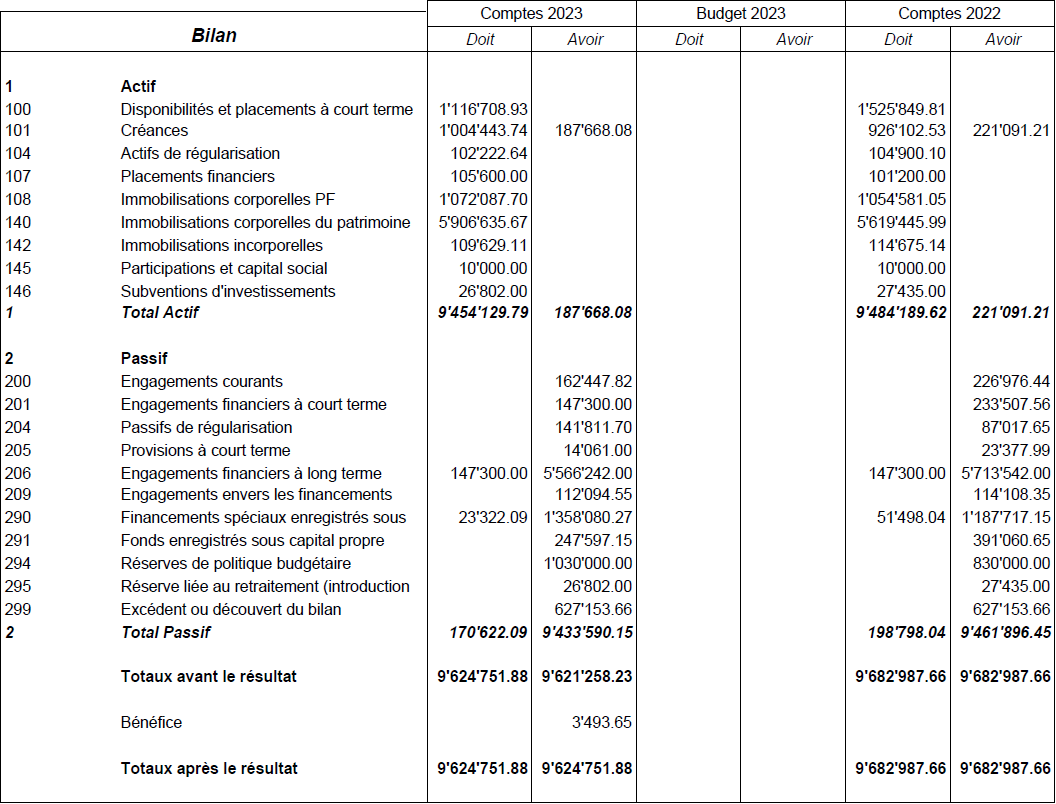 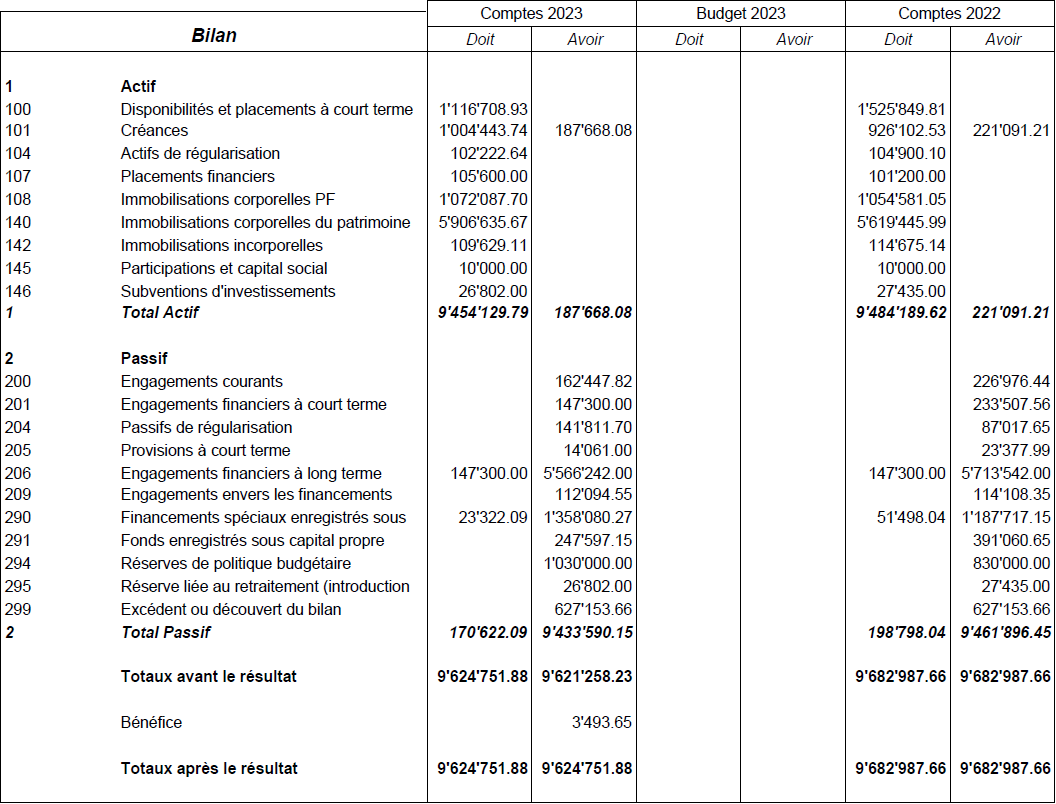 17
Comptes 2023
Assemblée communale
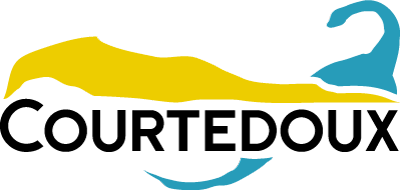 Avez-vous des questions ?
18
Comptes 2023
Assemblée communale
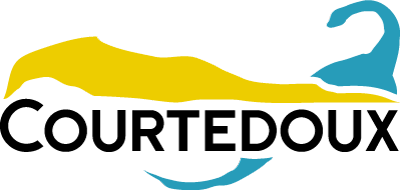 Fonds spéciaux
19
Comptes 2023
Assemblée communale